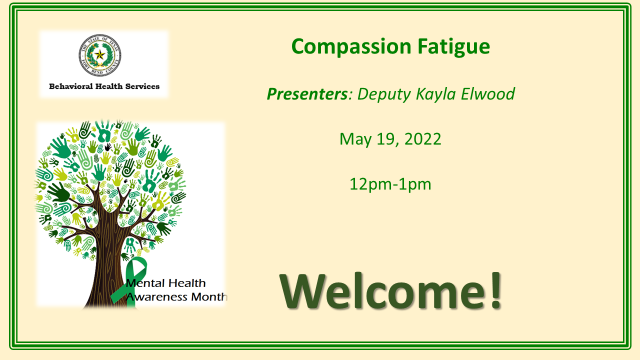 1
Introduction of Gabriel & Chaplain Tim Engel
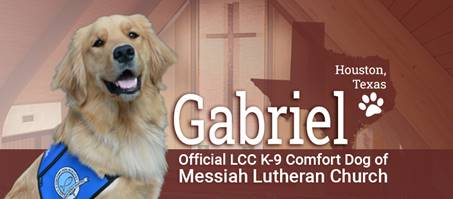 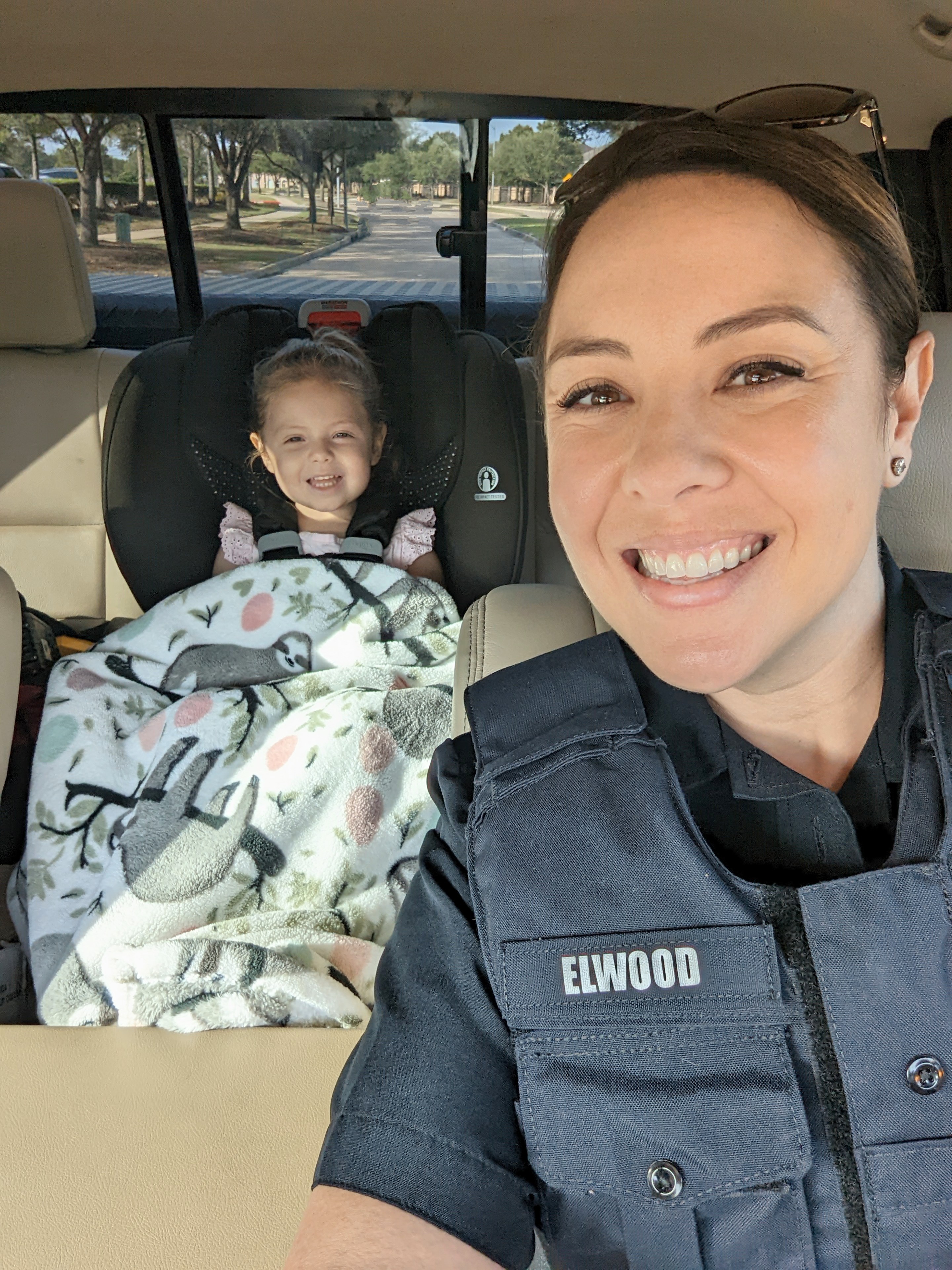 My story
Kayla Elwood
Fort Bend County Sheriff’s Office Deputy
Soon to be LPC
3
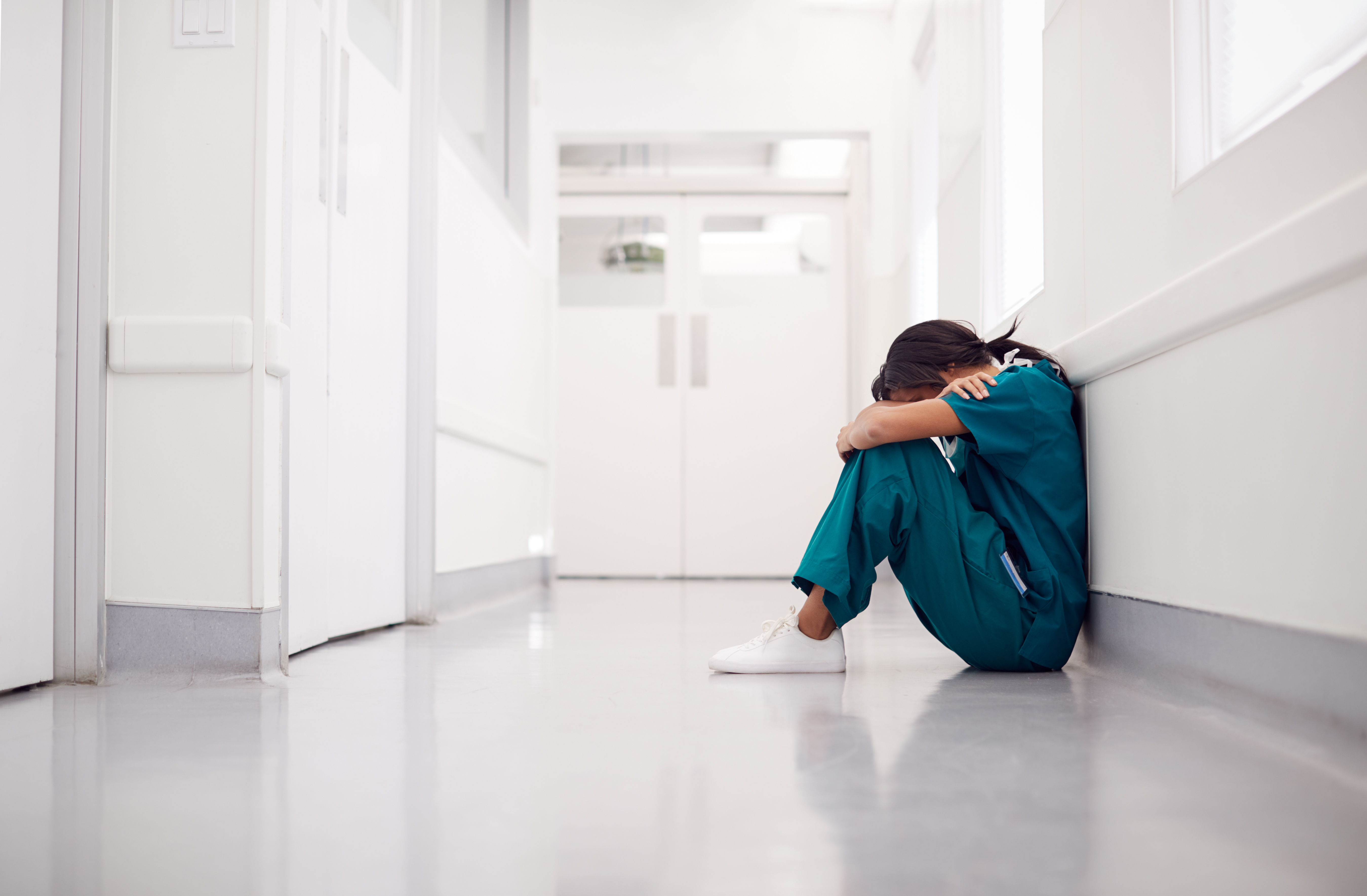 Introduction
Compassion fatigue is an occupational hazard of “any professionals who use their emotions, their heart”, it is the psychological cost of healing others. “It’s like a dark cloud that hangs over your head, goes wherever you go and invades your thoughts”. - Charles R. Figley, PhD, Traumatology Institute at Tulane University
4
Compassion Fatigue
Burnout
Secondary Traumatic Stress
Vicarious Trauma
Slow build up of exhaustion and lack of motivation in work
Feeling that your work has little or no impact
Typically stems from occupational stress and feeling overworked
Can usually be improved by change of work assignment or profession
Another term for compassion fatigue
Mirrors symptoms of PTS/PTSD with less intensity
Empathic strain and general exhaustion from caring for trauma survivors or people in distress
Experiencing secondary exposure to clients’ trauma
Negative responses and emotions from helping others through empathetic work
Impact on personal beliefs and world view
Cognitive disruptions carry beyond the scope of work
5
Who Is At Risk?
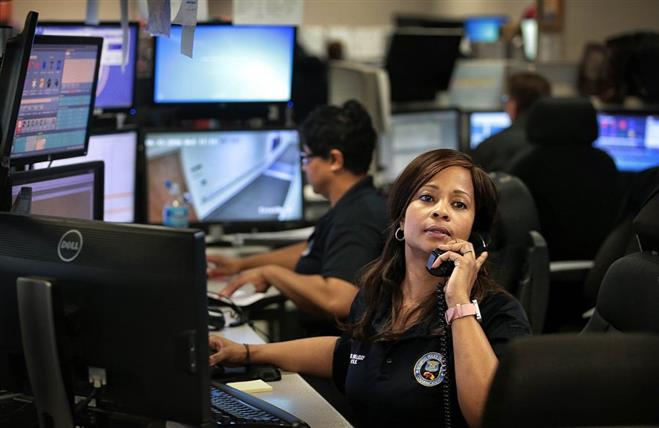 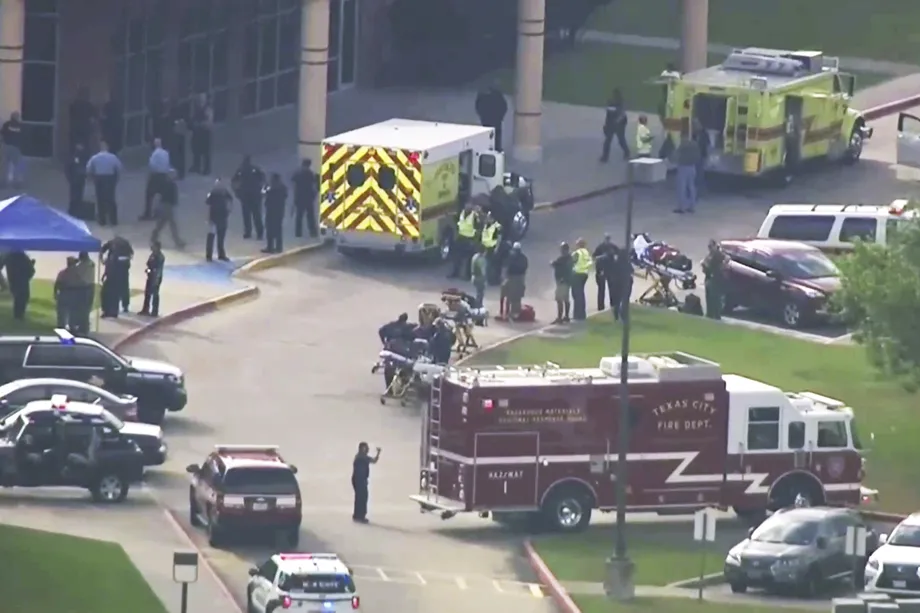 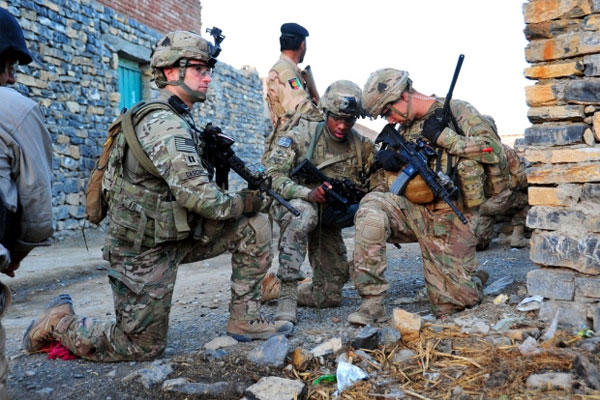 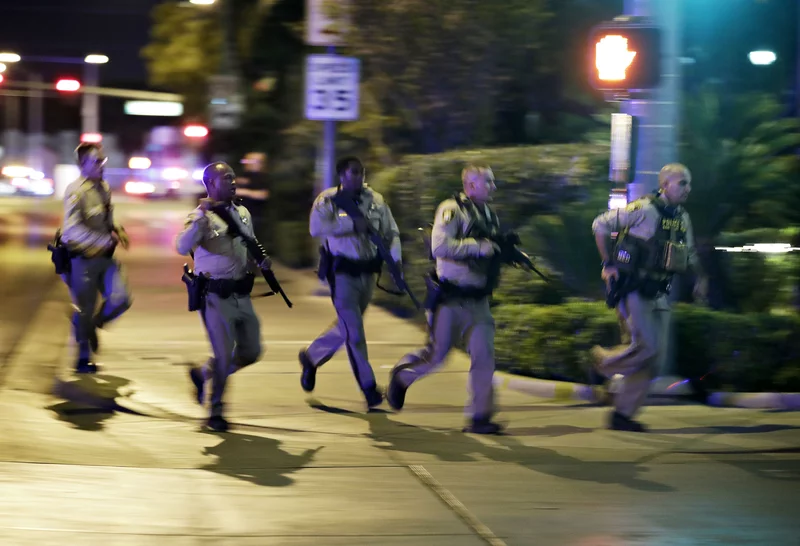 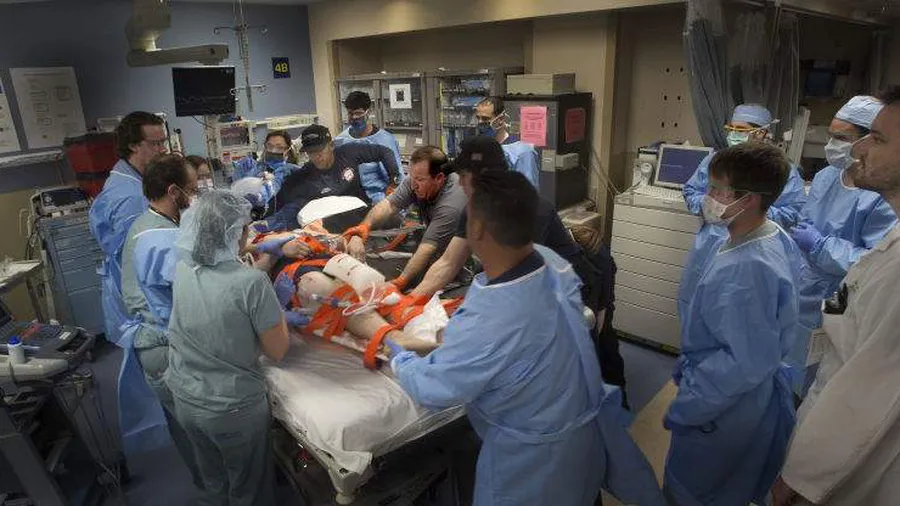 7
CPS
Teachers
Juvenile Division
Judges
Attorneys
Bailiffs
Mental Health Professionals
Counselors
Psychologists/Psychiatrists
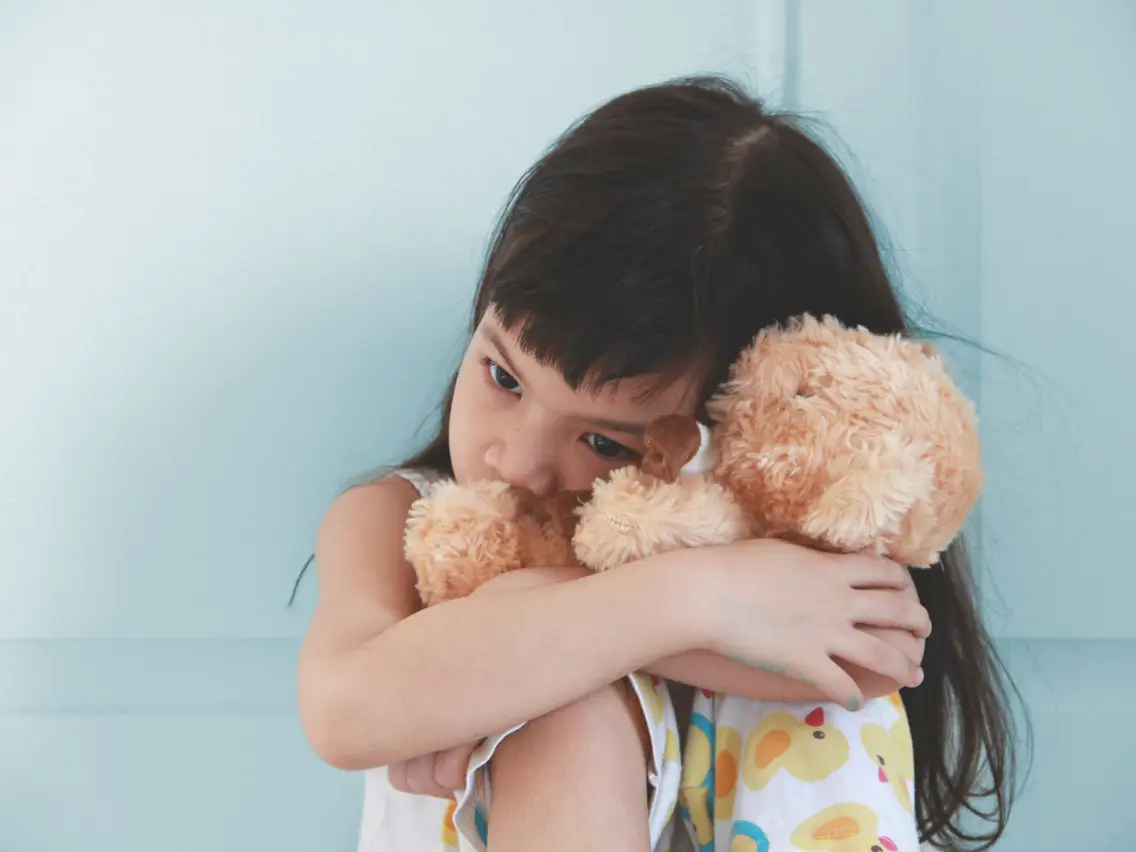 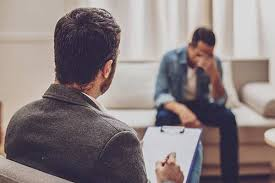 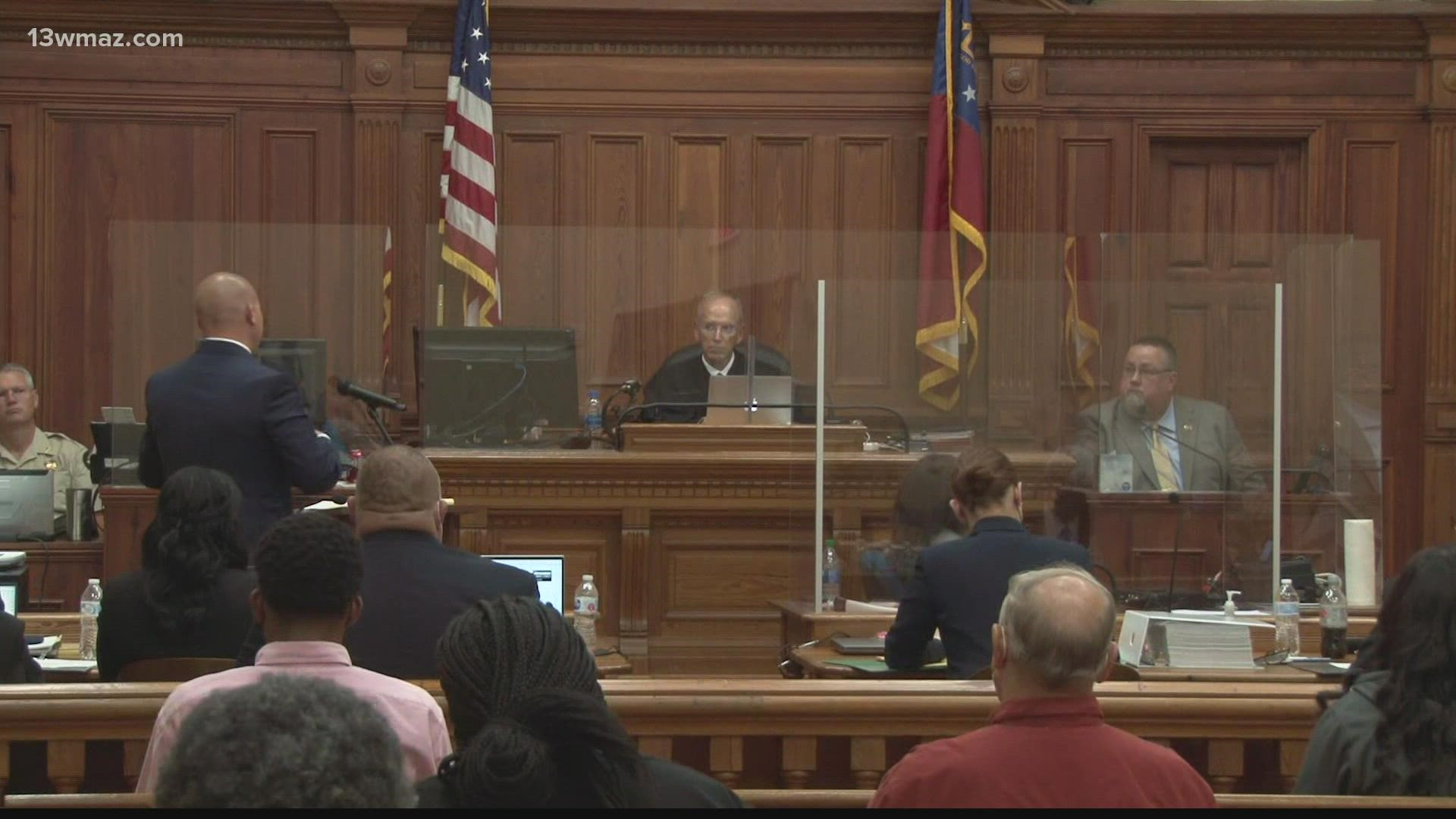 Child Advocate Center
Special Crimes Investigators
Social Workers
Crisis Line Operators
Court Personnel
Jurors
DA Investigators
8
What Does it Look Like?
At Work
Irritability
Poor job satisfaction or performance
Feeling undervalued
Detached from colleagues
Negative feelings towards the caregiver relationship
Impatient with clients or colleagues
10
At Home
Physical symptoms- headaches, physical & emotional exhaustion, weight loss or gain
Poor sleep
Diminished concentration
Detached or withdrawn
Negative impact on interpersonal relationships
11
Our Identity
Feeling helpless, hopeless, or powerless
Feeling a loss of purpose or meaning
Losing sight of “the good” in the world
Lack of motivation for hobbies
12
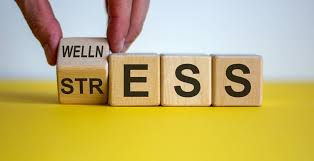 What Can We Do About It?
13
Take Control
Be aware of the symptoms
Recognize you are NOT immune
Make self-care a routine*
Honor commitments to yourself 
Recognize your own stressors and make time to manage them
14
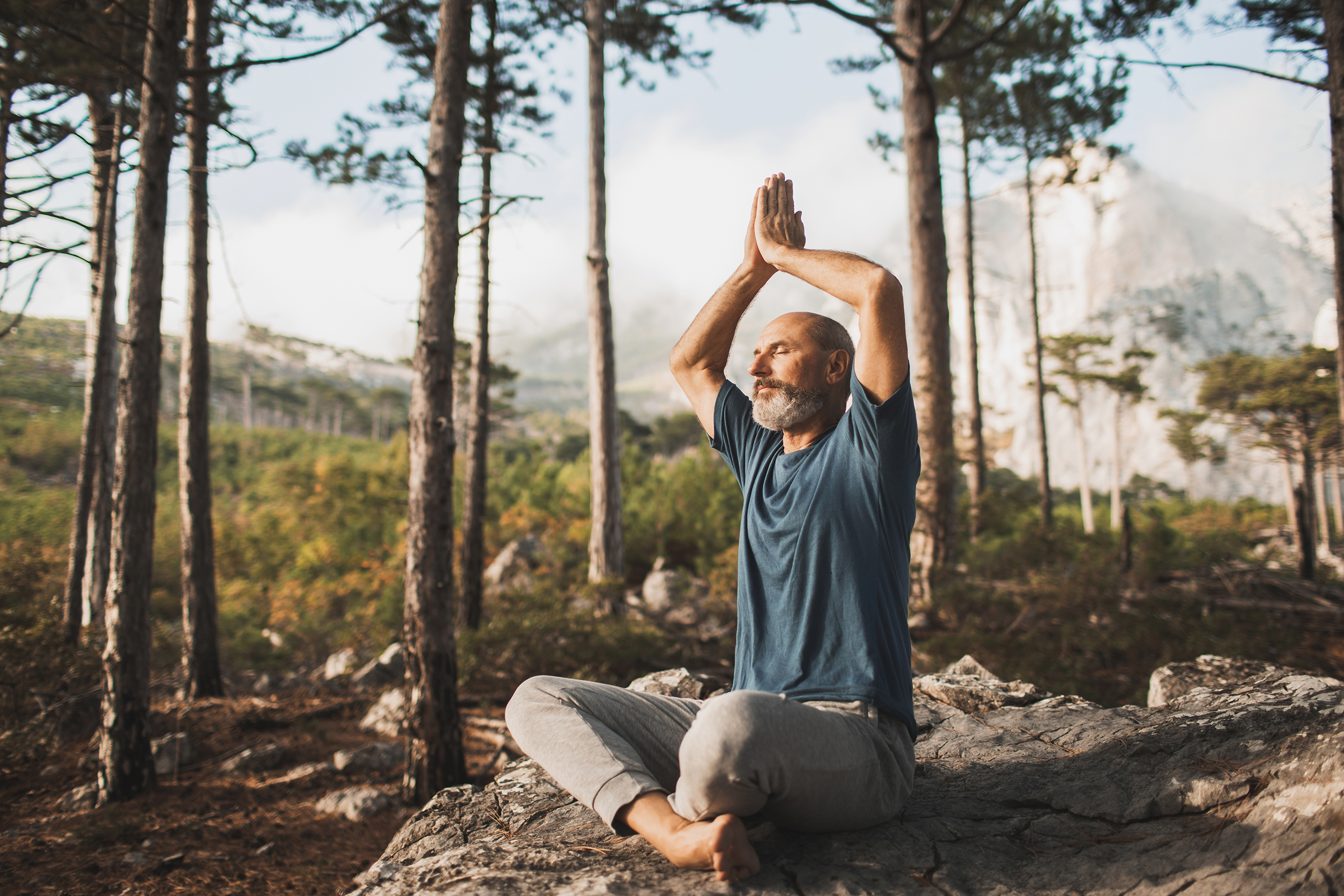 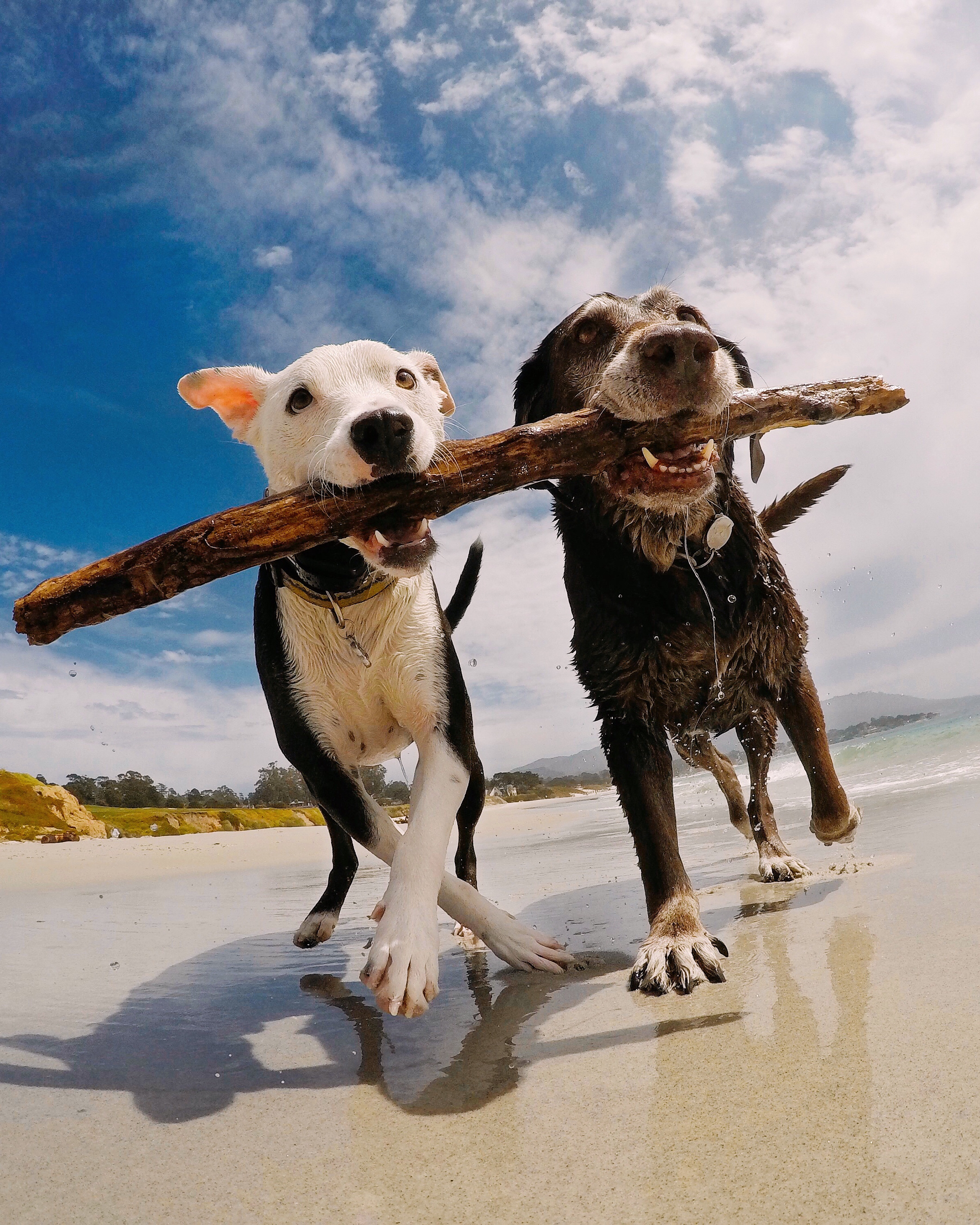 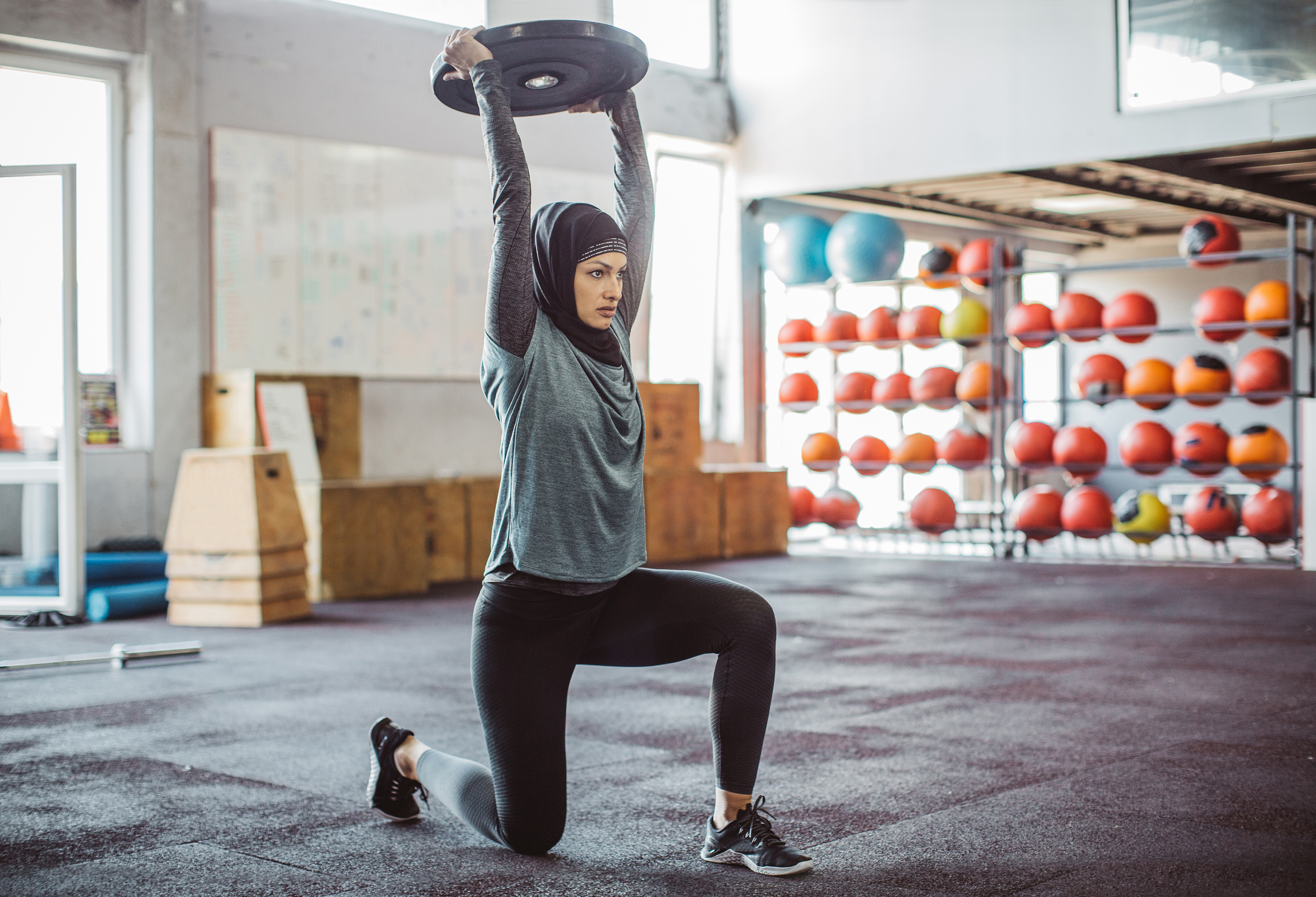 Spending time in nature has been linked to cognitive benefits and improvements in mood 
Bond with your fur babies for an increase in oxytocin….yup, it’s true! 
Exercise releases endorphins, boosts natural energy levels, and improves symptoms of anxiety or depression
Breathe. Smile. Repeat.
15
Play. Create. Write.
Engaging in ways to be creative encourages the brain to change functions and release dopamine
Creativity allows your brain to stop running wild with intrusive thoughts by focusing on a task
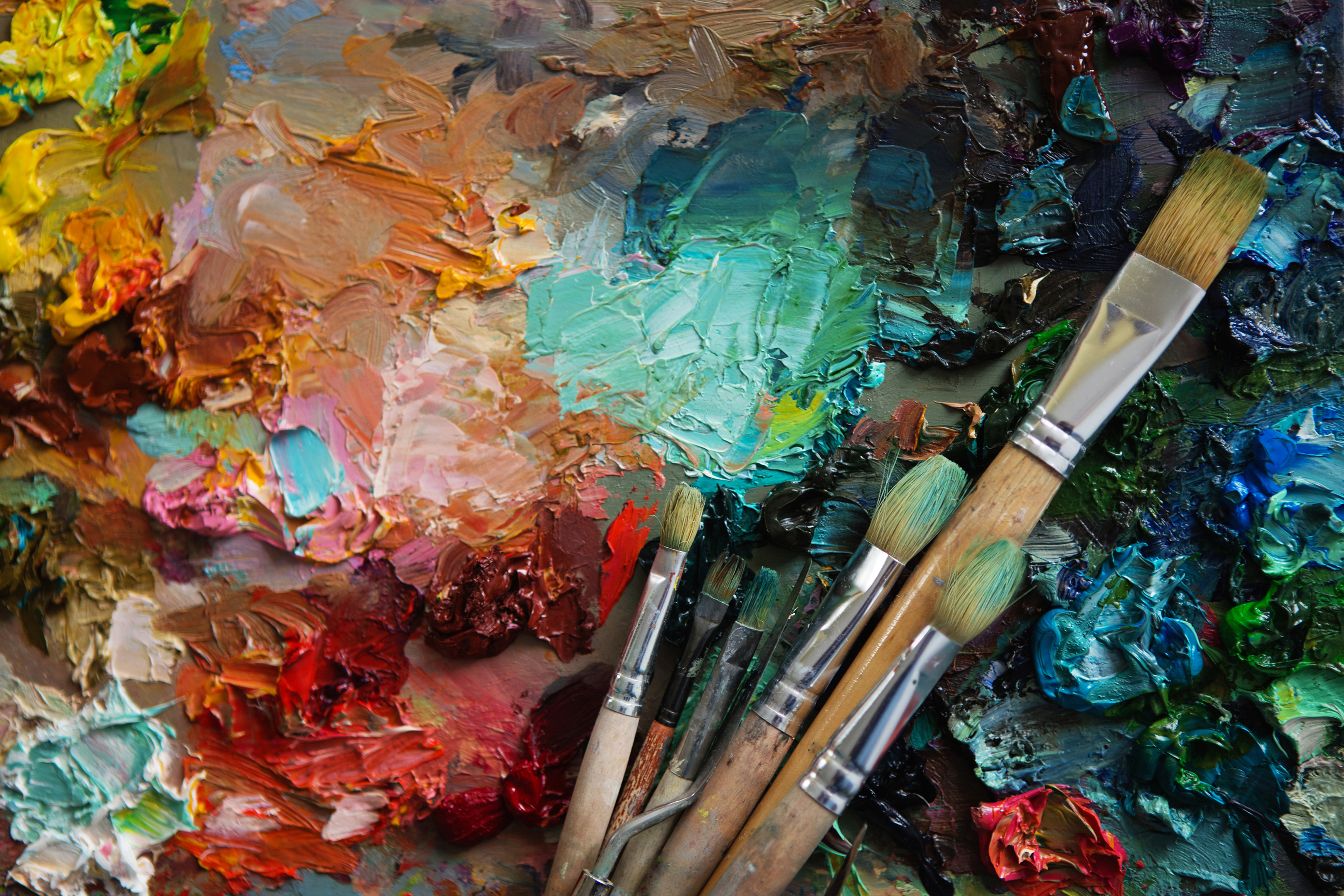 16
Socialize
Make the time for your family and friends
Set a new goal for yourself
Look for a change up at work- move positions or take a new training
Plan a trip
Plan for retirement
Consider talking to a mental health professional yourself
Consider the need for medication if it’s beyond your coping abilities
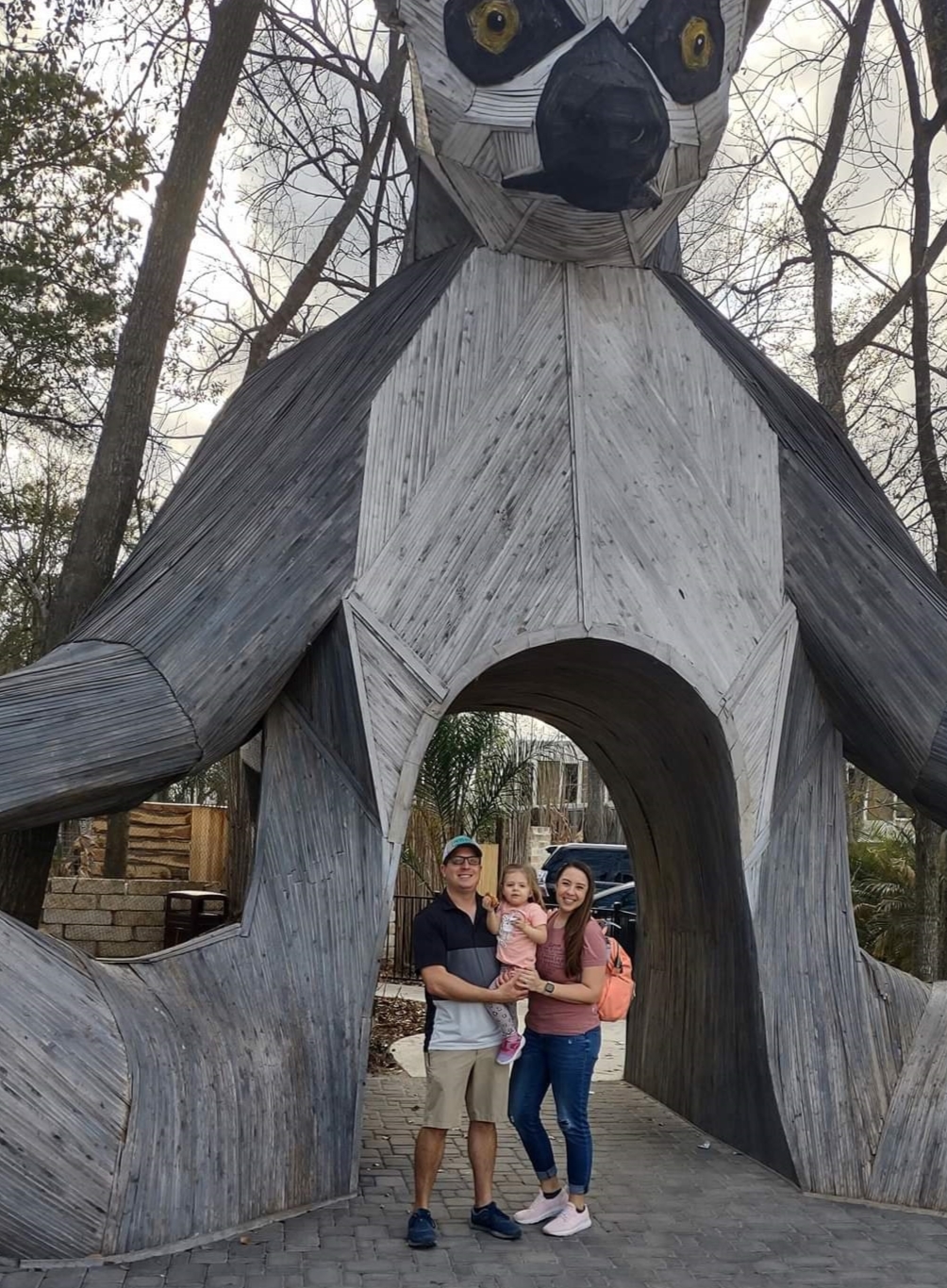 Find your purpose
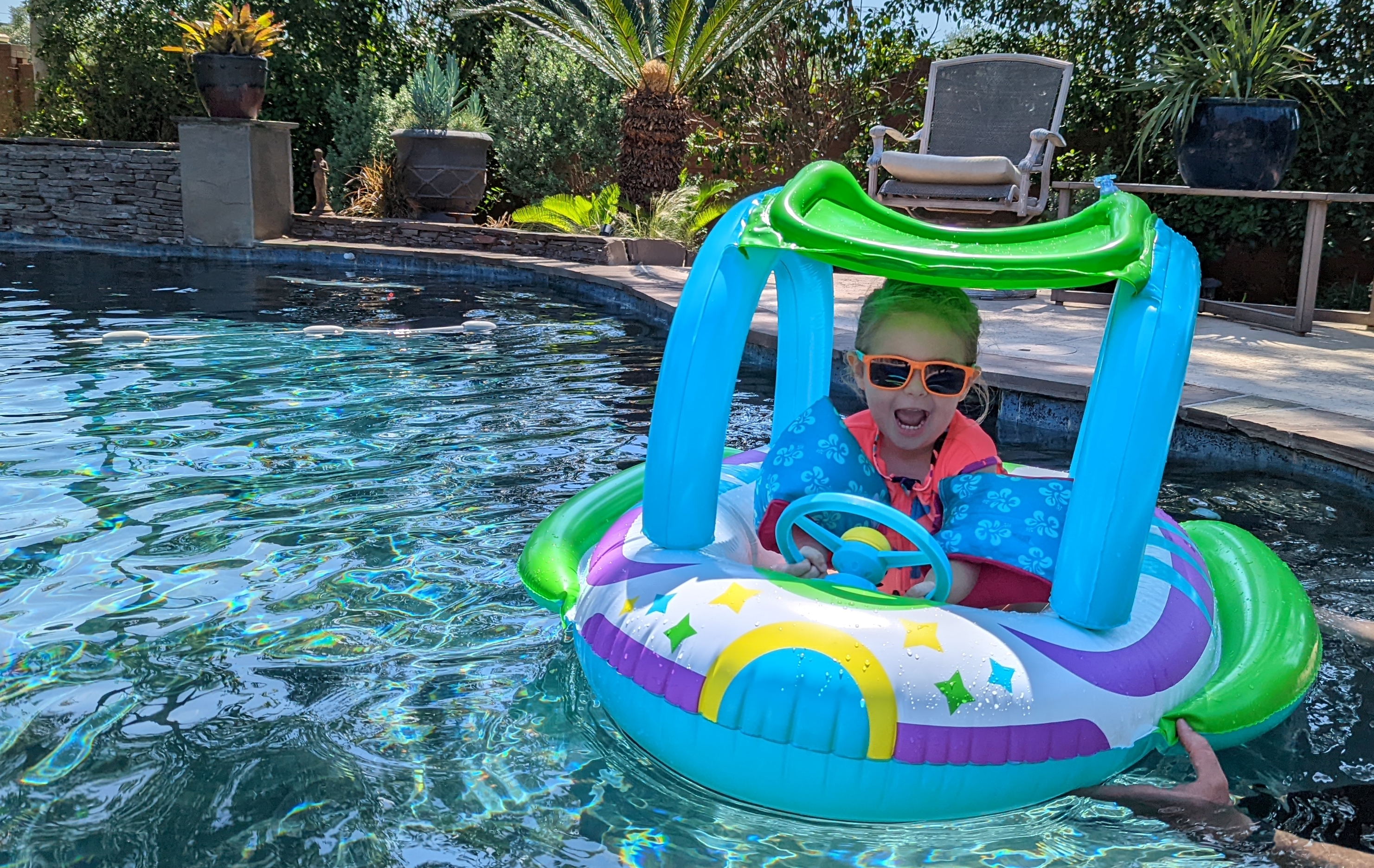 18
19
Thank you
346-306-4159
Kayla.Elwood@fortbendcountytx.gov
20